Νυχτώνει
Ν,ν
Χατσίκου Ιωάννα http://taksiasterati.blogspot.gr
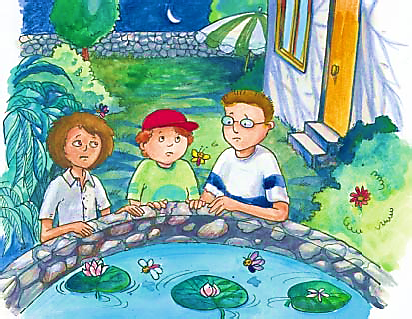 Τι βλέπουμε στην εικόνα;
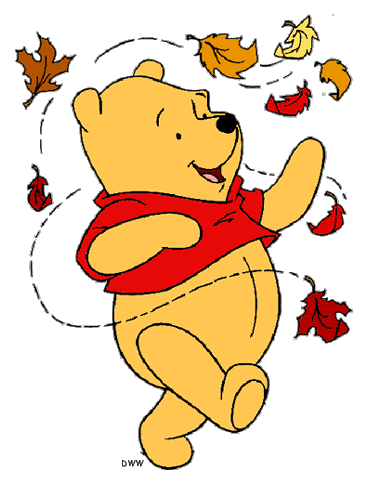 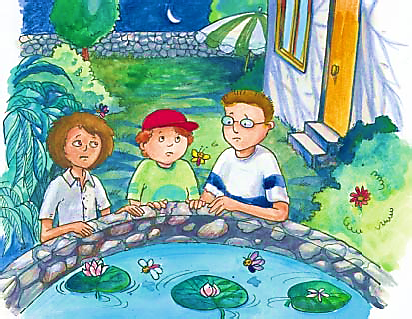 Ποια πρόσωπα βλέπουμε;
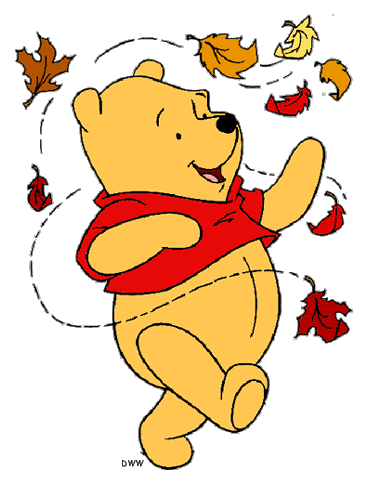 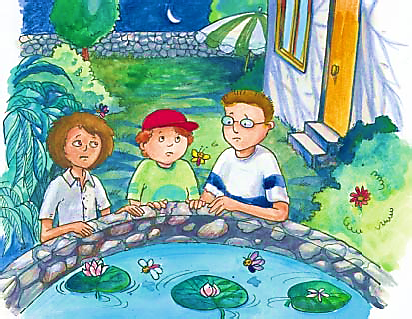 Πού βρίσκονται; Πότε είναι;
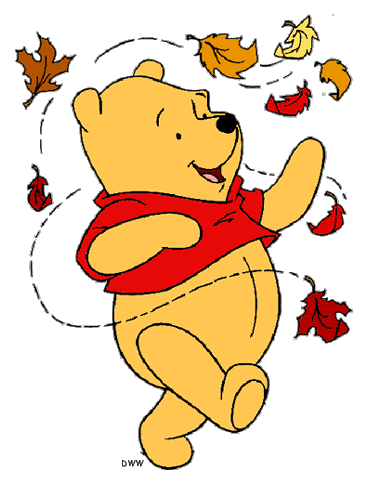 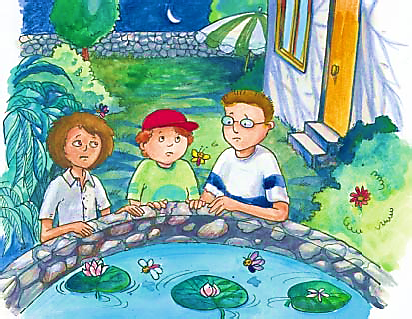 Παρατηρήστε την έκφραση των παιδιών. Μπορείτε να τη μιμηθείτε;
Τι νομίζετε ότι αισθάνονται;
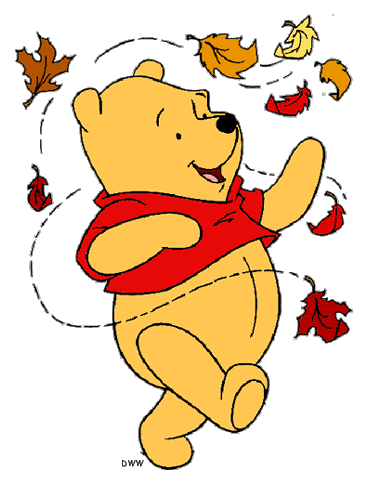 φεγγάρι
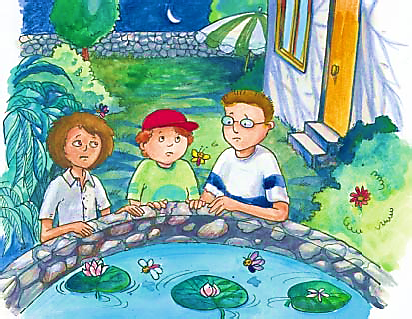 νύχτα
Ποια πράγματα βλέπουμε;
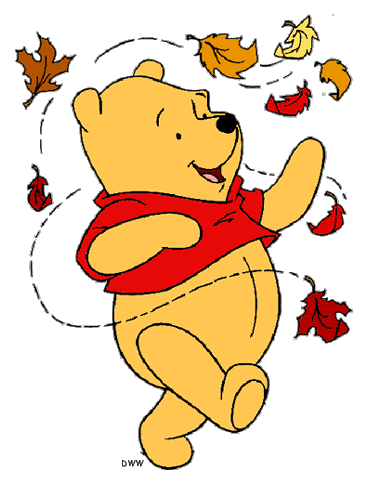 ομπρέλα
θάμνος
λίμνη
λιβελούλα
νουφαρο
νερό
Όλες οι λέξεις περιέχουν το γράμμα που θα μάθουμε σήμερα. Ποιο είναι αυτό;
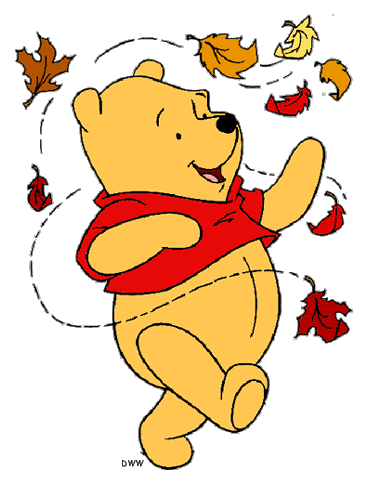 Μαρίνα
λίμνη
νύχτα
θάμνος
νερό
νούφαρο
Το τρενάκι της Αλφαβήτας παίρνει ακόμα έναν επιβάτη!
Πώς γράφω Ν ν
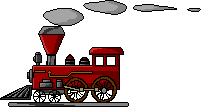 Το τοποθετούμε στο τρενάκι και φτιάχνουμε το σπίτι του στο χωριό των ήσυχων γραμμάτων.
Το γράμμα ν είναι φωνακλάδικο ή ήσυχο γραμματάκι;
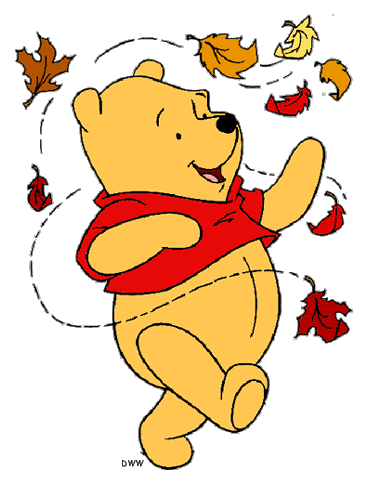 Ν,ν
α
να
ν
νι
ι
νο
ο
νε
ε
Όποιον δείχνει το μαγικό ραβδί πρέπει να πει μια λέξη από ν!
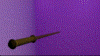 [Speaker Notes: Το μαγικό ραβδί δείχνει με τη σειρά τα παιδιά και αυτά πρέπει να πουν μια λέξη από το γράμμα που μελετάμε τη συγκεκριμένη μέρα.]
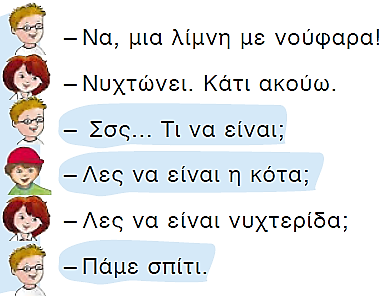 Διαβάζουμε όλοι μαζί!
Τι συνέβη με τα παιδιά;
Ποιοι μιλάνε; Τι λέμε ότι κάνουν;
Ακούμε προσεκτικά!
Γιατί ο Ορφέας θέλει να γυρίσουν σπίτι;
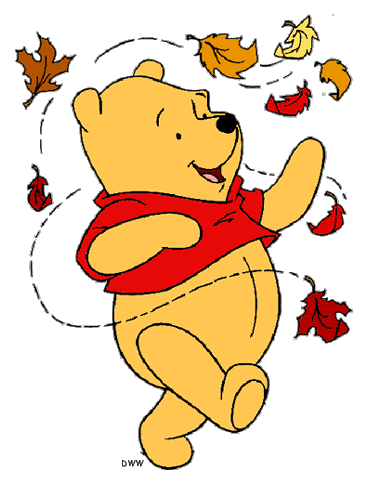 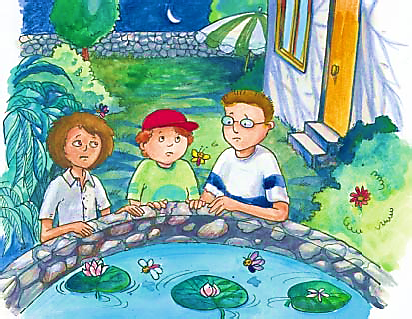 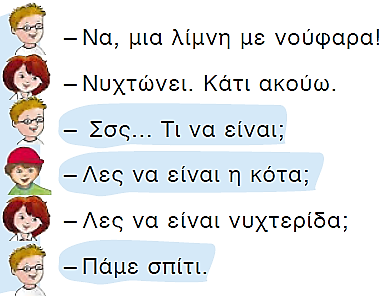 Διαβάζουμε!
Χρωματίζουμε όλα τα ν.
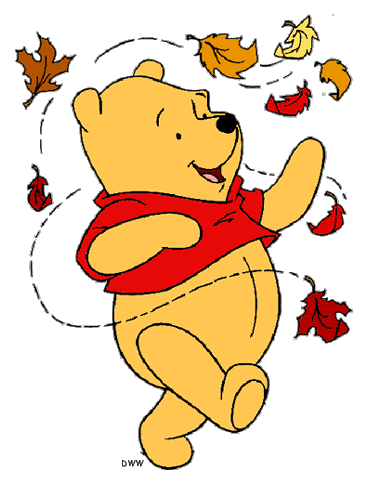 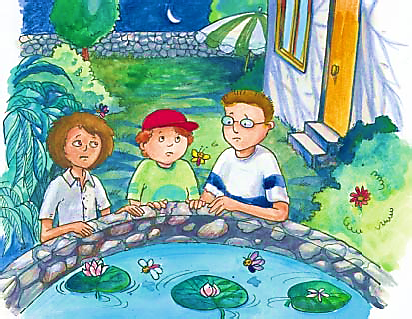 Πόσα γράμματα έχει η λέξη είναι;
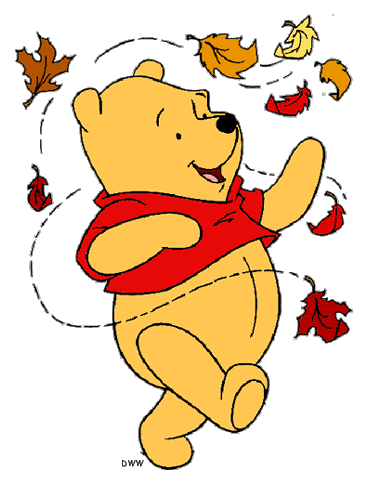 είναι
Συμπληρώνουμε ό,τι λείπει για να φτιάξουμε τη  λέξη είναι!
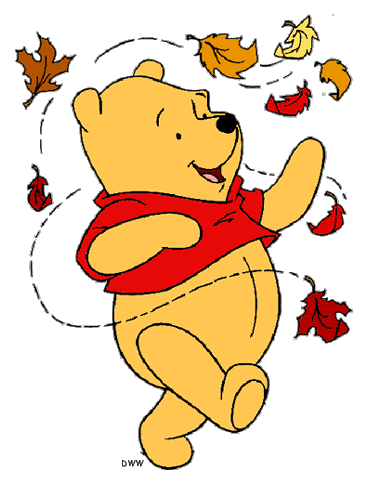 είνα_
εί_αι
ε_ναι
_ίναι
ειναι
είν_ι
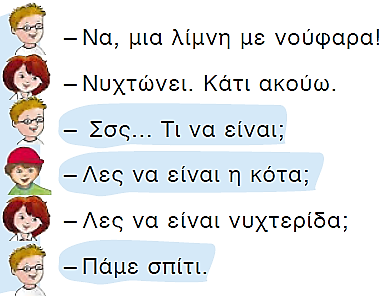 Κάνουμε κι εμείς υποθέσεις για το τι μπορεί να είναι.
Το μαγικό ραβδί θα αποφασίζει ποιος θα πει.
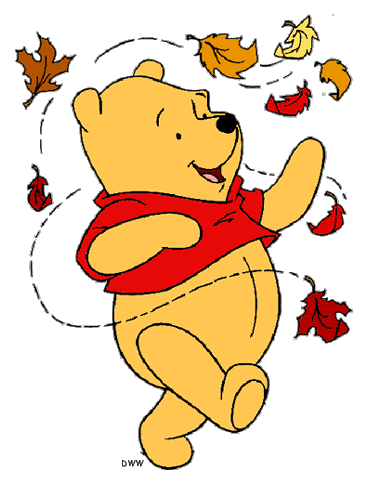 [Speaker Notes: Φτιάχνουμε υποθέσεις με τη φράση «Λες να είναι…»]
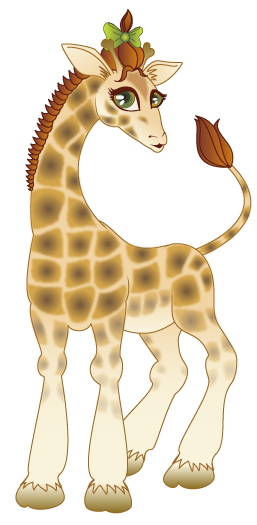 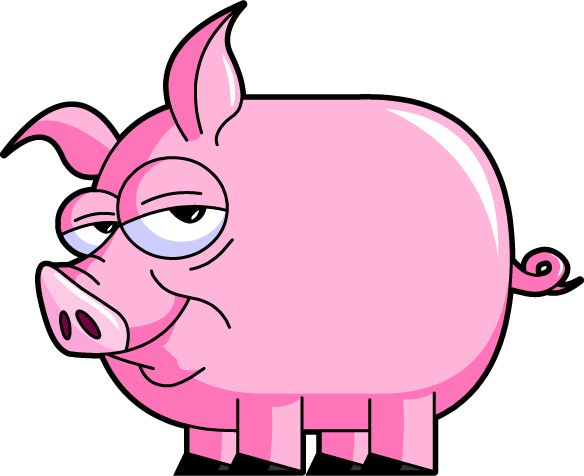 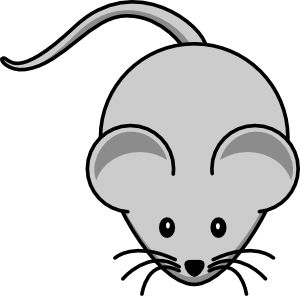 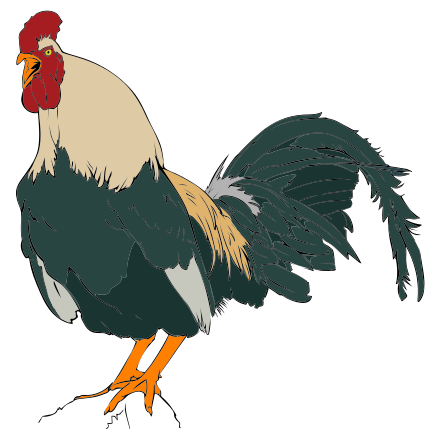 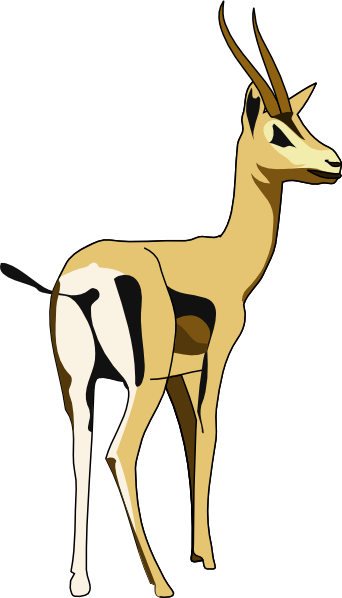 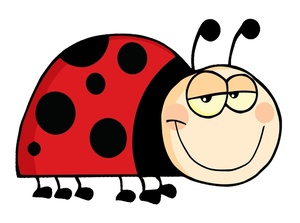 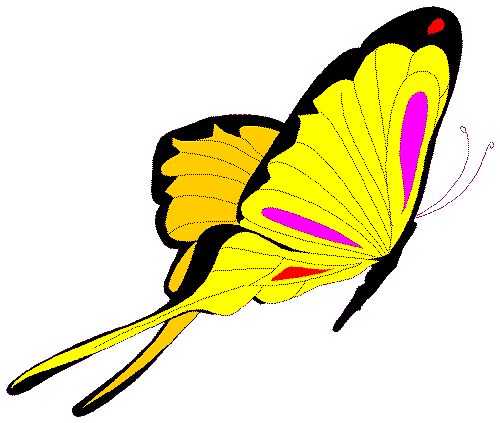 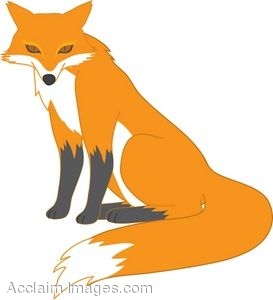 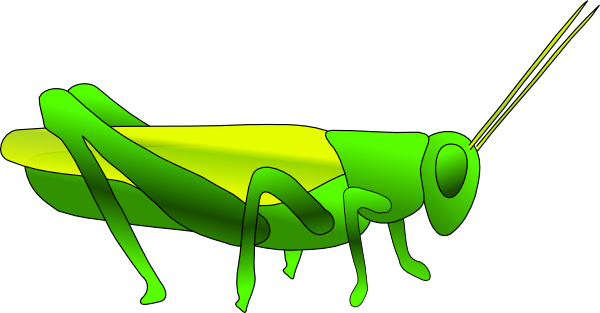 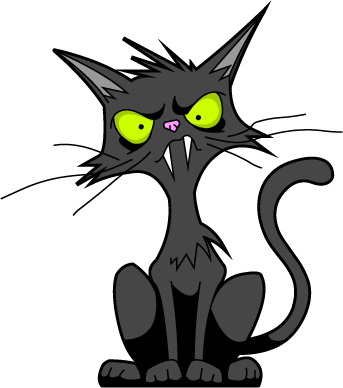 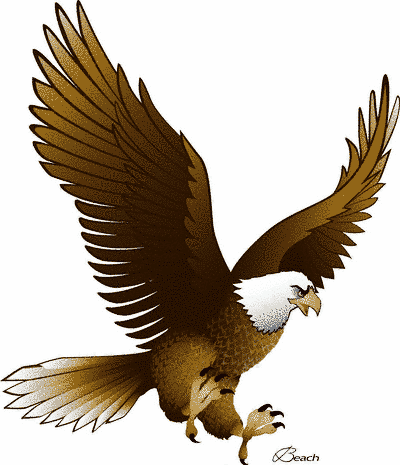 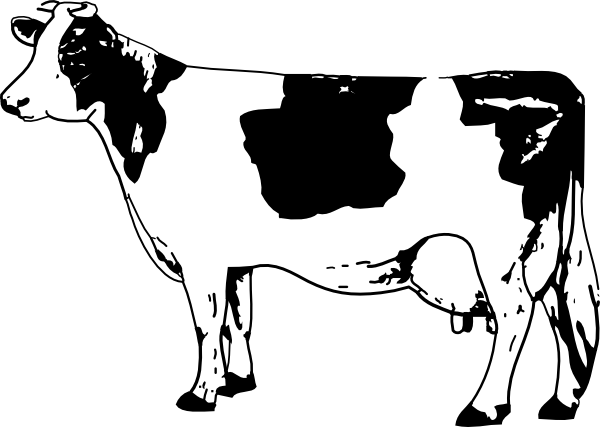 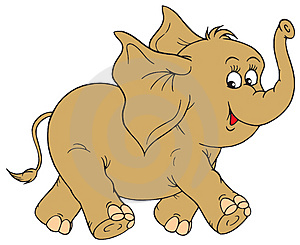 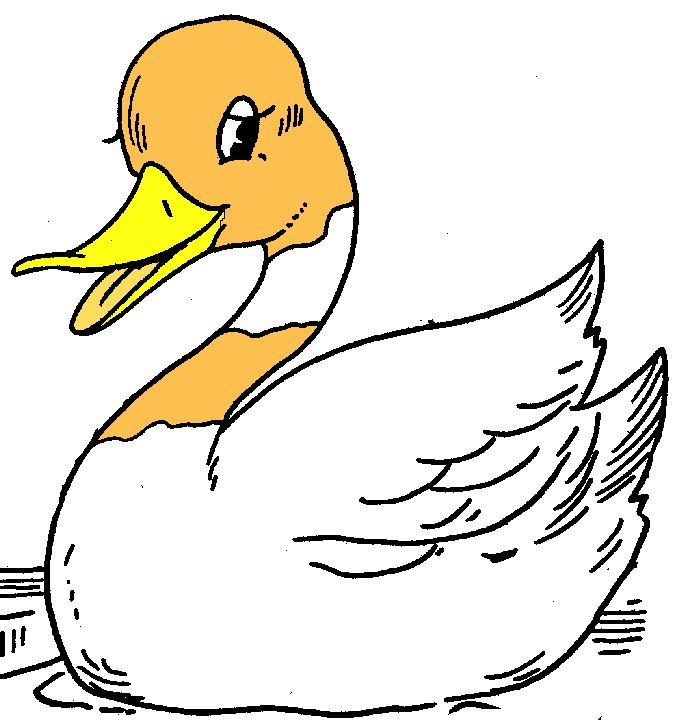 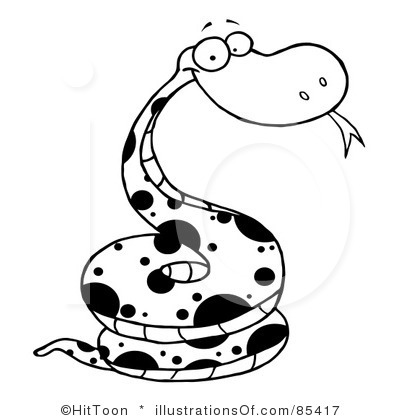 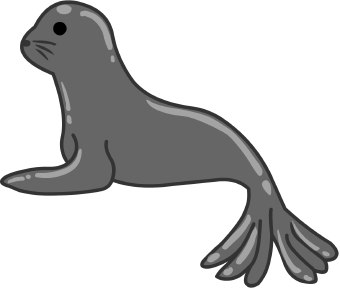 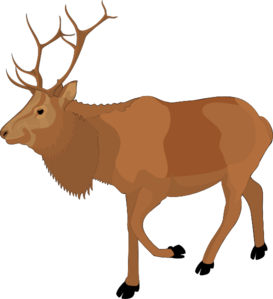 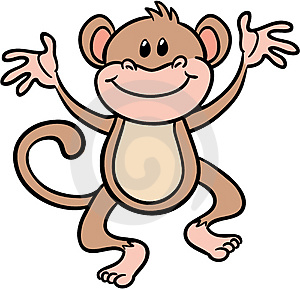 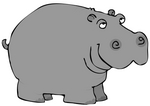 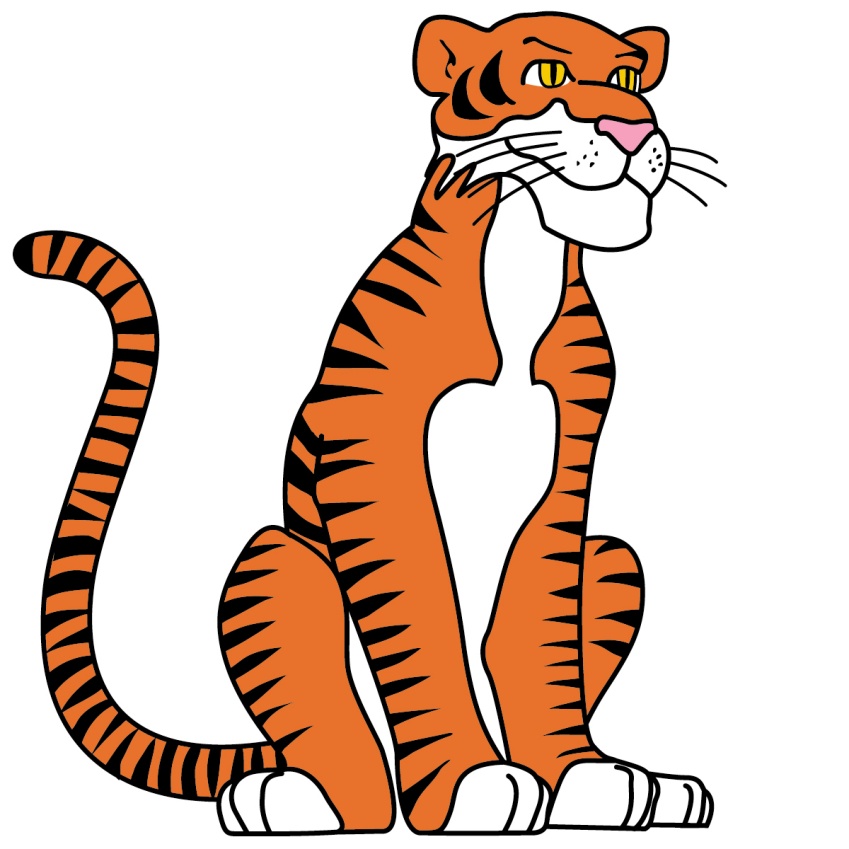 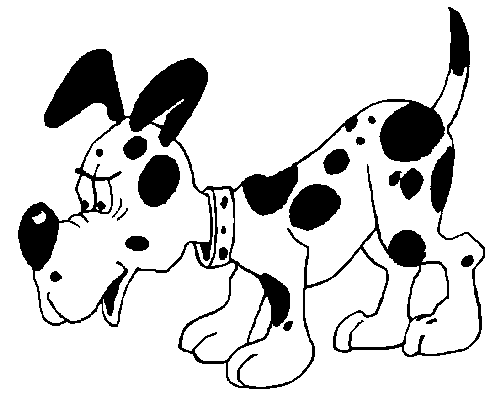 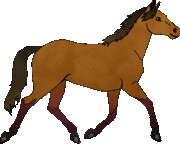 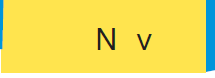 Γεμίζουμε με Ν ν
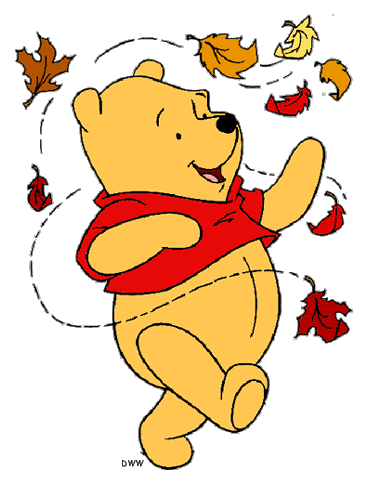 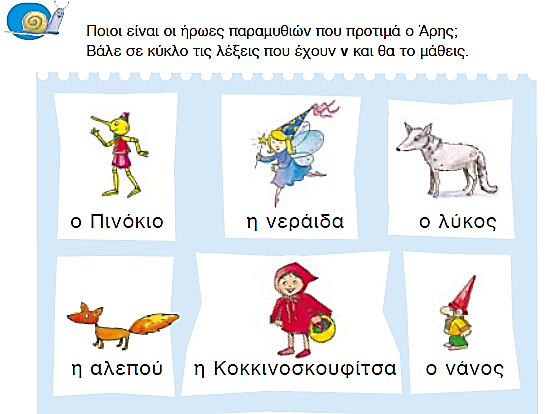 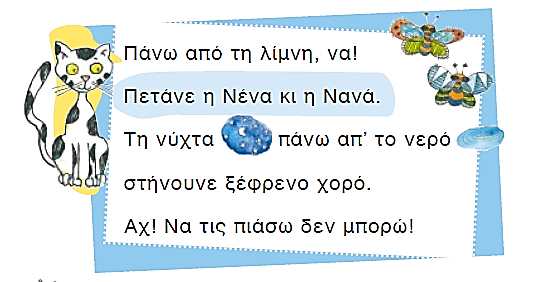 Γιατί η Νένα και η Νανά γράφονται με κεφαλαίο;
Κυκλώνουμε όλα τα Ν ν.
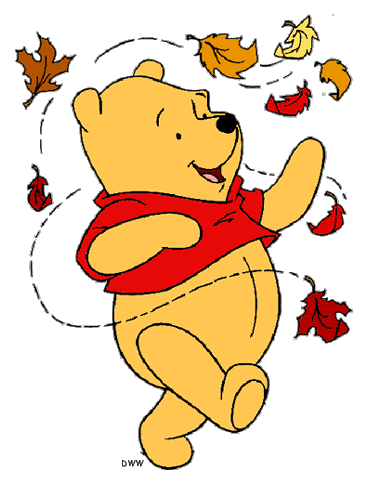 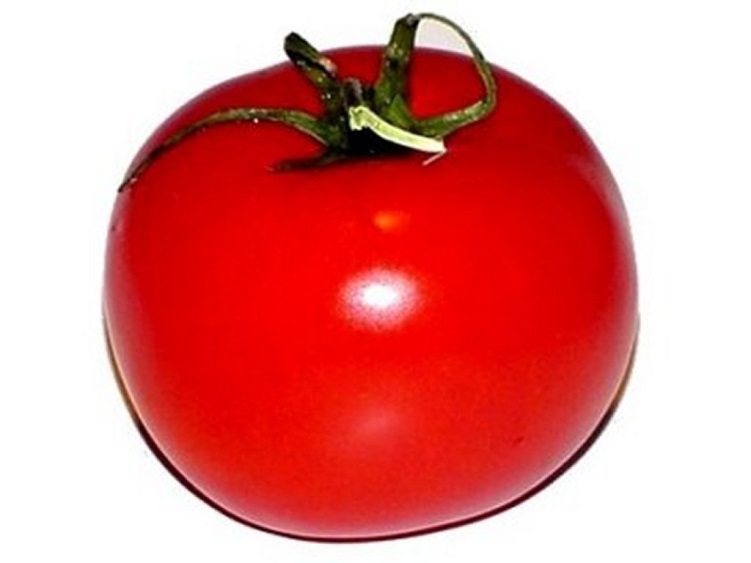 [Speaker Notes: Παρακολουθούμε το βίντεο «Η ντροπαλή ντομάτα»]
Νυχτώνει
Τετράδιο εργασιών
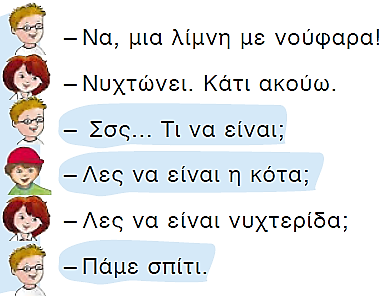 [Speaker Notes: Ανάγνωση]
Ένας νάνος 
έχει μια κανάτα.
Η Νένα , η κότα, 
 είναι κόκκινη.
νονά
νά
νο
ν
ο
ν
ά
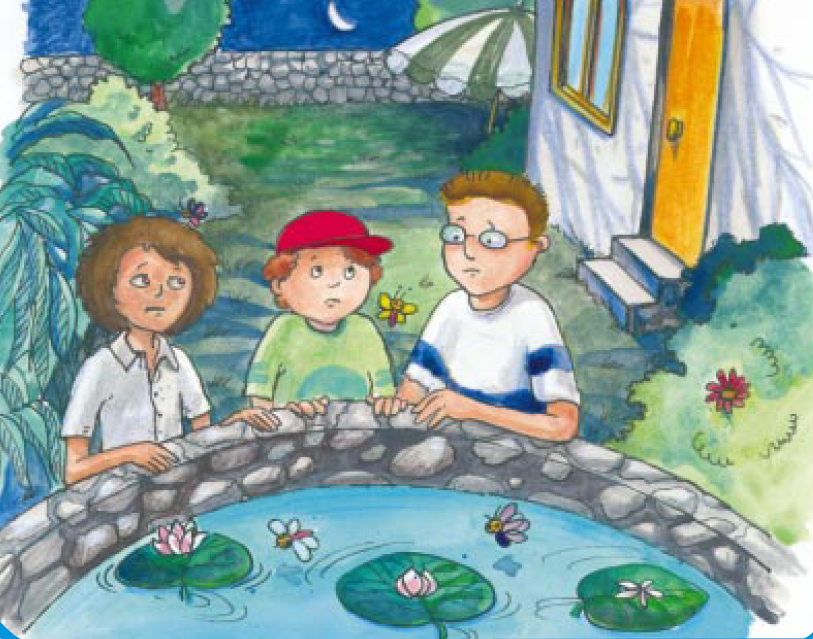 Ποιος έκανε τελικά το θόρυβο που τρόμαξε τα παιδιά;
ν
Νανά
ν
ν
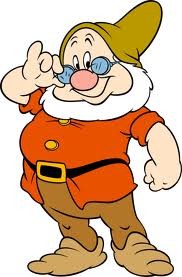 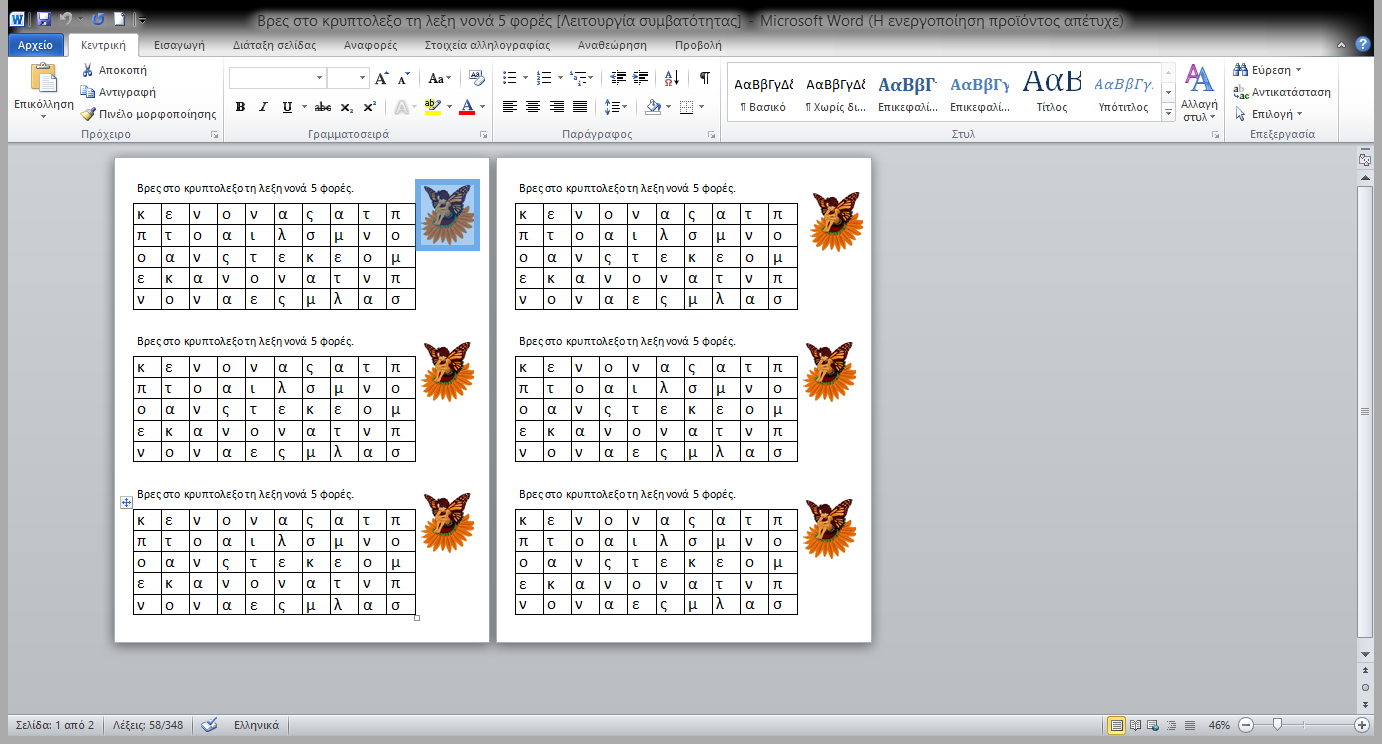 Φτιάχνουμε προτάσεις με τη λέξηείναι .
Φτιάχνουμε προτάσεις με τη λέξηείναι .
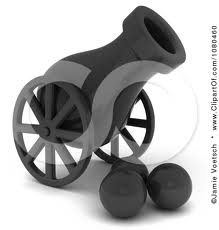 Φτιάχνουμε προτάσεις με τη λέξηείναι .
Φτιάχνουμε προτάσεις με τη λέξηείναι .